STOCHASTIC PROCESS
Sadia Qamar
DEFINATION
Stochastic process based on stochastic variables, random variables. Any random variable whose values changes over a time in an uncertainty way, then the process is called the stochastic process.
Example: change the share prize in stock market, EEG, Temperature etc.
Types of stochastic process
Discrete stochastic process
Continuous stochastic process
Discrete stochastic process
A discrete stochastic process is a process for which the index variables takes a discrete set of values, as contrasted with a continuous time process.
EXAMPLES: Bernoulli variables.
Continuous stochastic process
In probability theory and statistics a continuous time stochastic process is a stochastic process for which the index variables takes a continuous set of values.
EXAMPLES: Stock market, exchange rate, medical data such as EEG, Temperature etc.
Application of stochastic process
Stochastic process are used in heavily in mathematical biology
Birth and death processes, for instance were originally used to study the growth of populations over time.
Stochasting modeling as applied to the insurance, industry, telecommunication, traffic control etc.
Artificial intelligence. Business, computer sciences, social science, music, telecommunication.
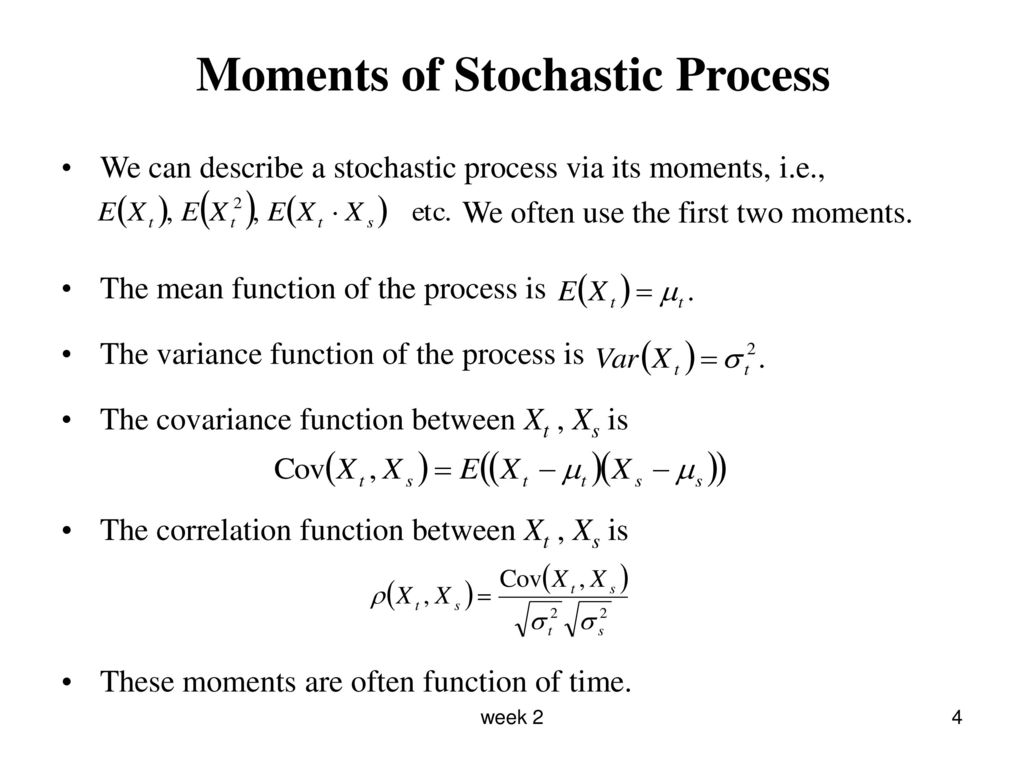 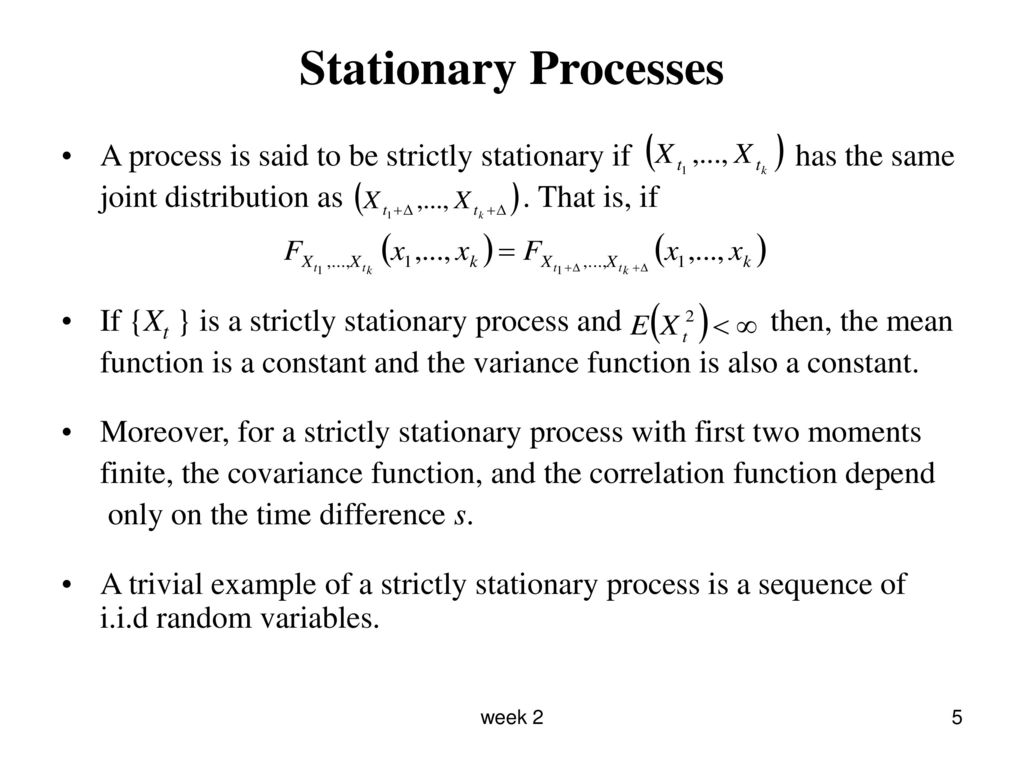 Stationary time series and non stationary
In stationary time series the statistical measures such as the mean, standard deviation, autocorrelation, are somewhat similar over time.
It has no trend.
In non stationary the statistical measure shows a decreasing or increasing trend over time.
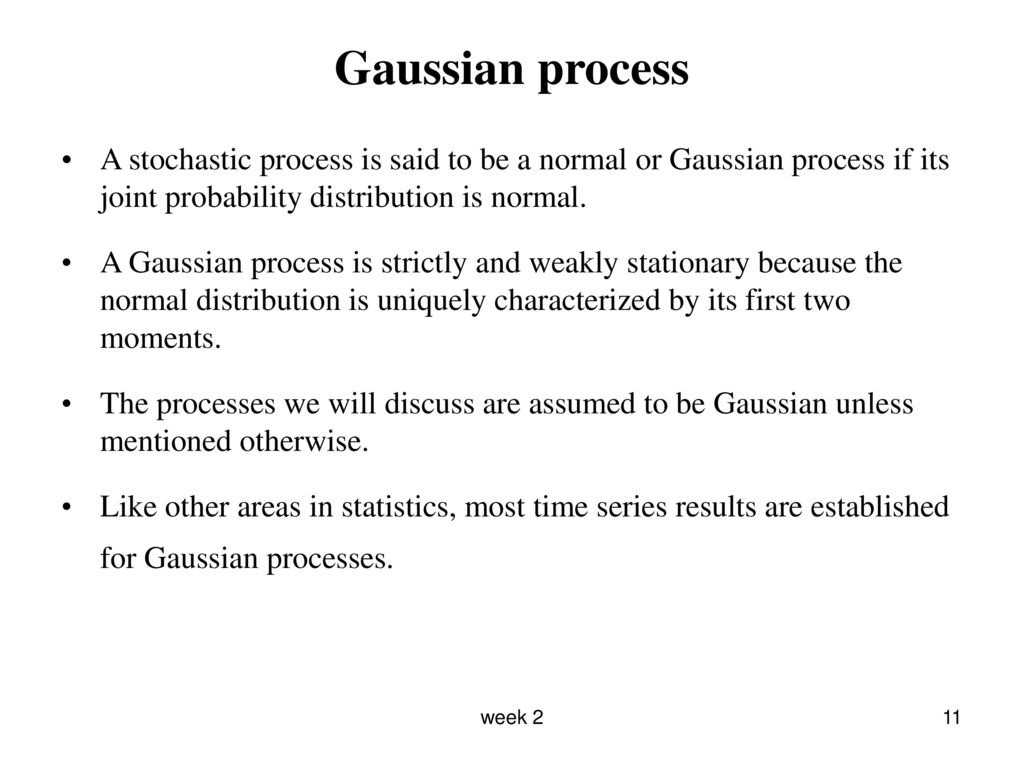 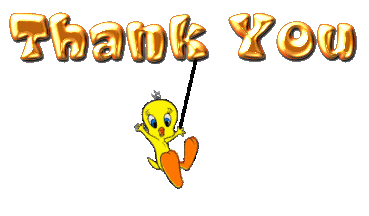